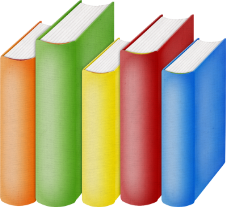 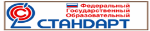 Региональный педагогический субботник
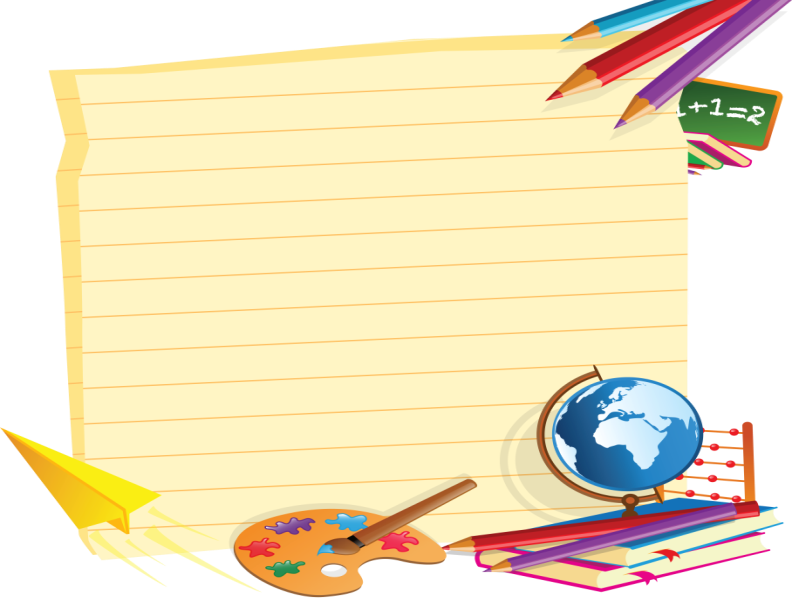 Презентация городской дидактической копилки флипчартов «Интерактивный калейдоскоп»
г. Переславль-Залесский, 2015
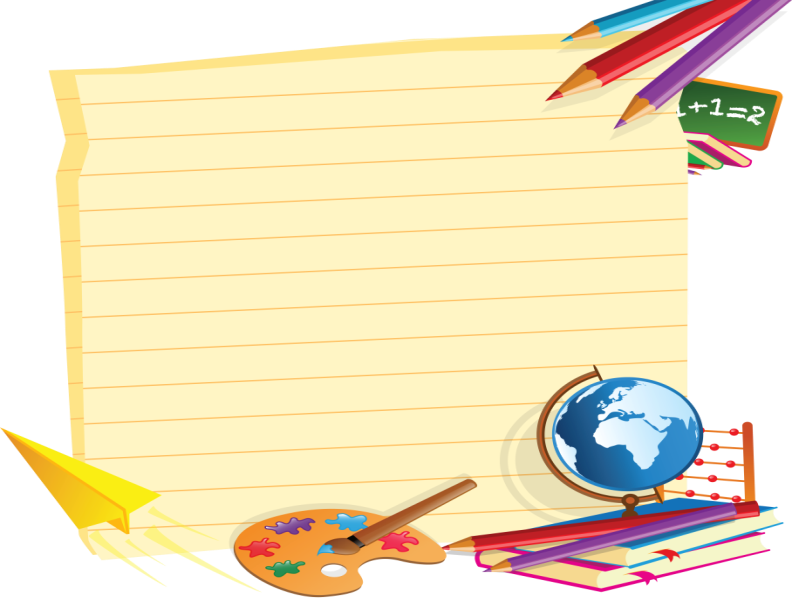 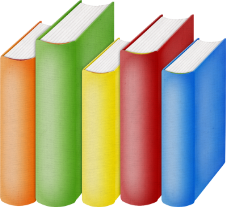 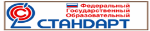 Сапожникова Елена Владимировна,
заместитель начальника 
Управления образования Администрации 
г. Переславля-Залесского
г. Переславль-Залесский, 2015
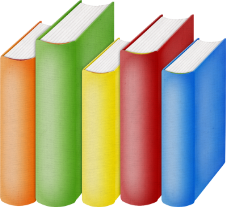 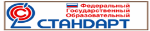 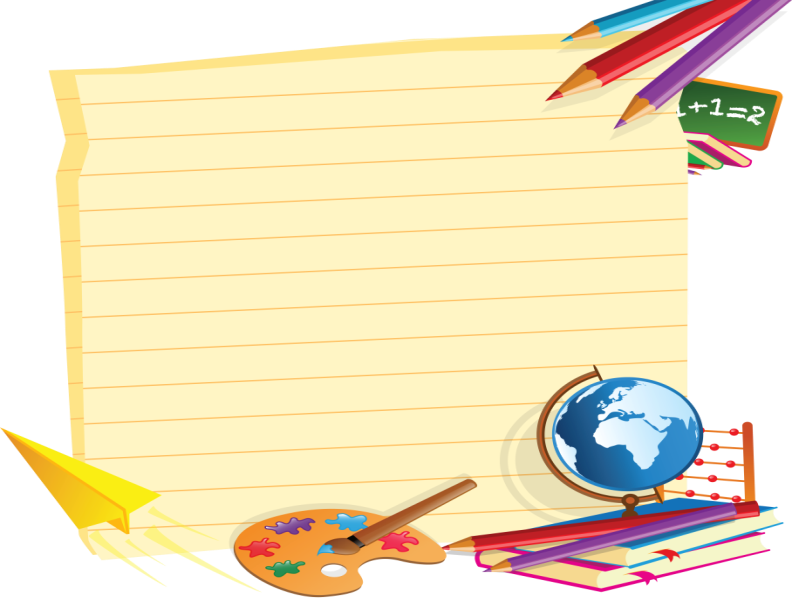 Взаимодействие с ГОАУ ИРО 
как один из ресурсов развития муниципальной системы образования 
г.Переславля-Залесского
Кук Надежда Алексеевна,
заместитель директора МУ ЦОФ,
руководитель ММС
г. Переславль-Залесский, 2015
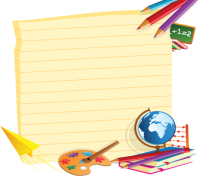 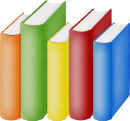 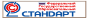 Миссия методической службы
Содействие комплексному развитию системы образования города, оказание адресной помощи педагогам и руководителям об­разовательных учреждений в развитии их профессионального мастерства, повышении творческого потенциала педагогических коллективов школ, УДО и ДОУ, а в конечном счете совершенствование образовательного процесса, достижение оптимального уровня образования, воспитания и развития обучающихся
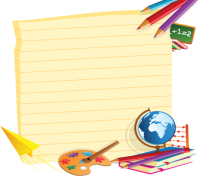 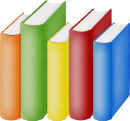 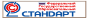 Противоречивость ситуации с  ММС
Неопределенность статуса МС                        в ФЗ «Об образовании в РФ»
Необходимость выполнять методические задачи
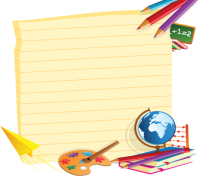 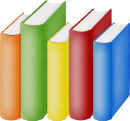 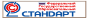 Основные задачи ММС
Анализ состояния, прогнозировании и планировании развития системы образования в городе
Участие в разработке городских целевых программ
Методическое сопровождение ОО, руководителей, педагогов инновационных образовательных учреждений
Участие в разработке проектов, ОП ОО
Экспертиза проектов (программ, концепций) развития образовательных учреждений, авторских программ, методических разработок учителей, образовательных инноваций
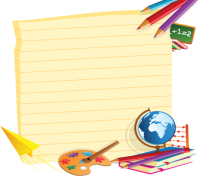 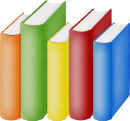 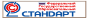 Выход найден  —  интеграция
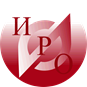 Муниципальные методические службы региона
ММЦ
ВУЗы
Учреждения дополнительного образования взрослых
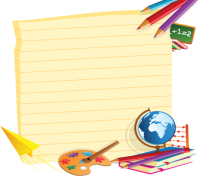 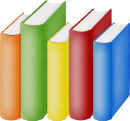 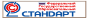 Школа методиста – 2015
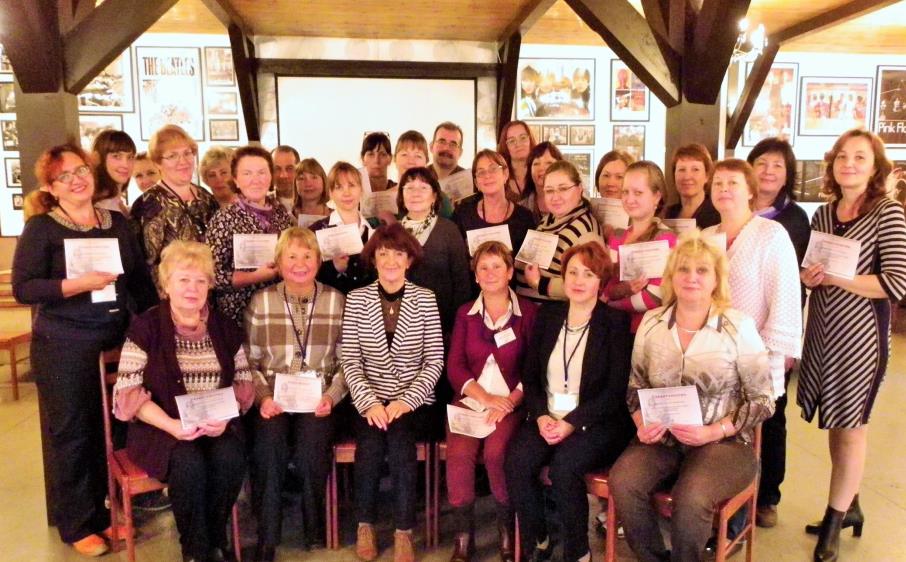 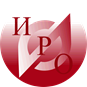 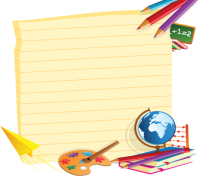 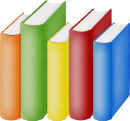 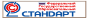 Взаимодействие ММС
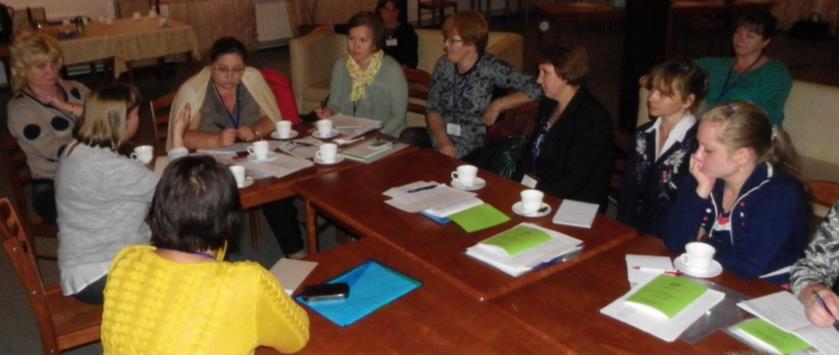 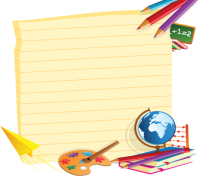 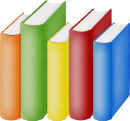 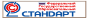 Участие в региональных 
педагогических субботниках
Ярославль

Рыбинск 

Углич
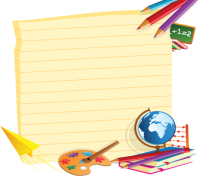 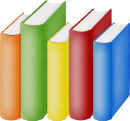 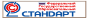 Школы-соисполнители   ГИП
МОУ СОШ № 1: «Разработка механизмов реализации междисциплинарных программ в рамках основной образовательной программы  ООО»
МОУ СОШ № 2: «Разработка и апробация инструментария для осуществления внутришкольного мониторинга метапредметных достижений обучающихся в образовательных учреждениях, реализующих ФГОС»
Начальная школа – сад № 5: «Модель методического сопровождения применения технологии проблемного диалога в аспекте непрерывности и преемственности на всех уровнях общего образования в условиях реализации ФГОС»
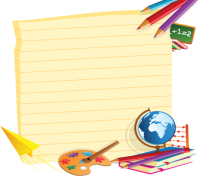 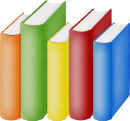 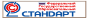 Рабочая группа 
«Банк актуального педагогического опыта»
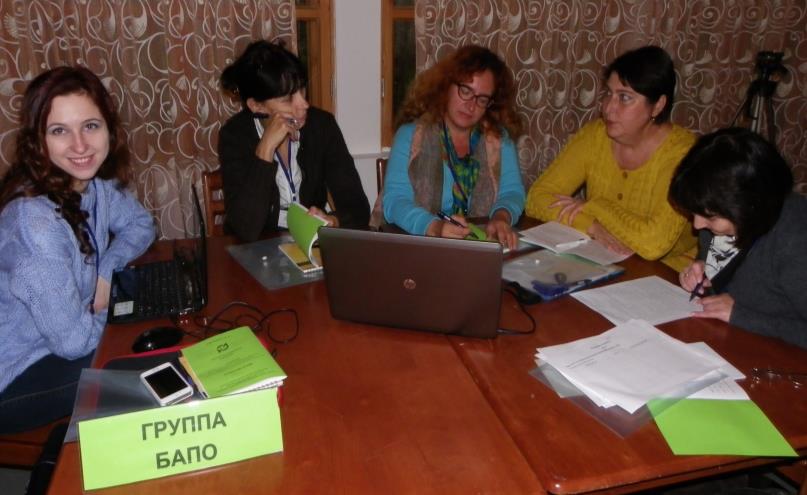 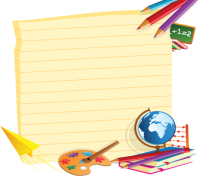 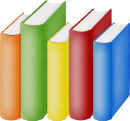 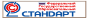 Рабочая группа 
«Иновационная деятельность»
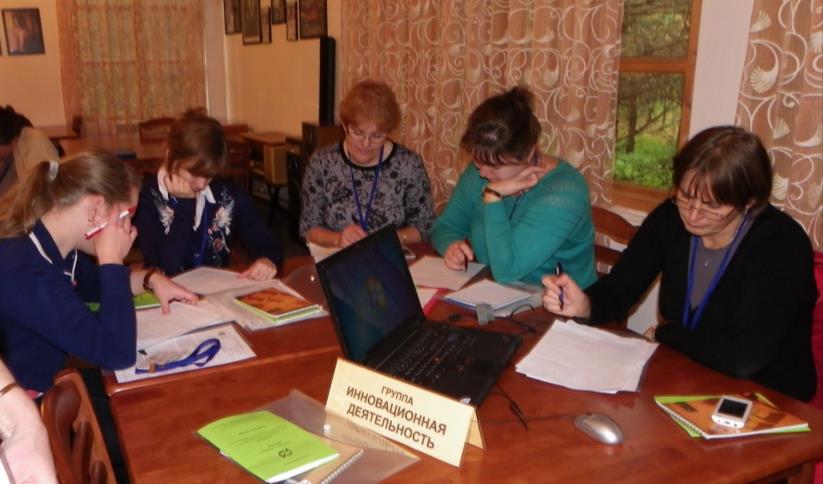 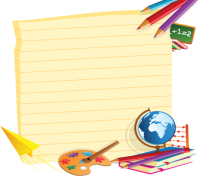 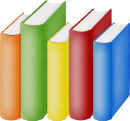 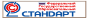 Рабочая группа «Конкурсы»
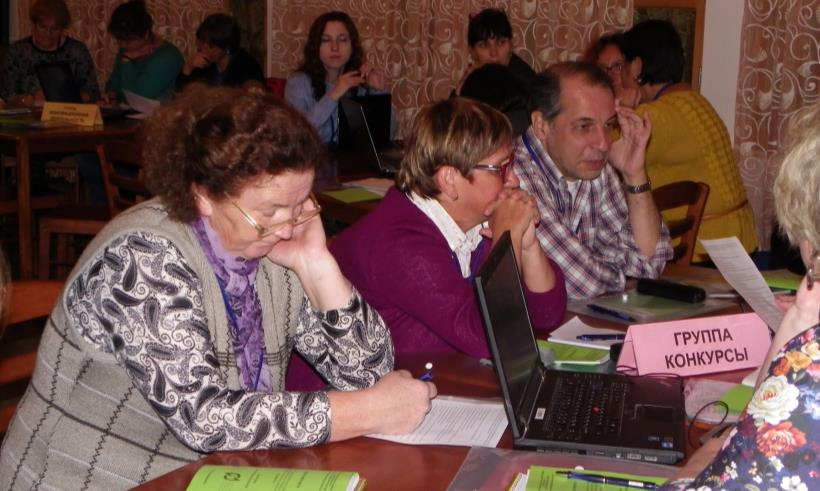 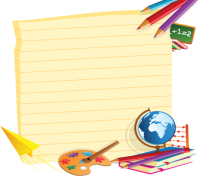 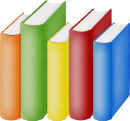 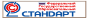 Рабочая группа  «Сообщества»
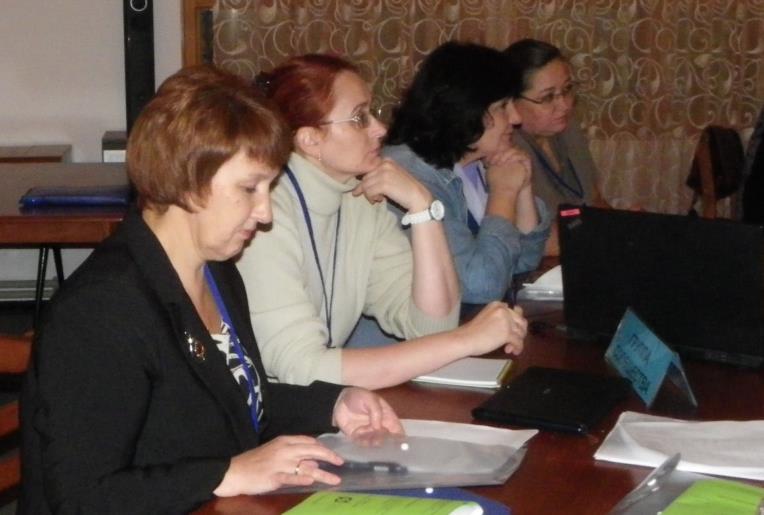 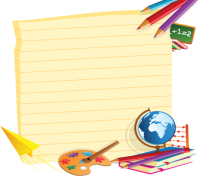 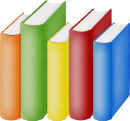 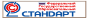 Эффективные инициативы ИРО
Программа повышения квалификации для методистов

Создание региональных методических объединений учителей-предметников
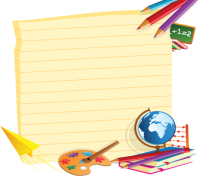 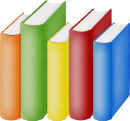 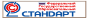 МОУ СОШ № 1
РИП «Разработка механизмов реализации междисциплинарных программ в рамках основной образовательной программы  ООО»

Создано методическое метапредметное объединение учителей, работающих над темой «Достижение метапредметных результатов средствами образовательной среды урока»
Утверждены локальные акты, регламентирующие эту деятельность
Ведется работа над созданием учительского научно-исследовательского сообщества 
Проведена комплексная  проверка материалов по сопровождению экспертной оценки уровня достижения метапредметных результатов обучающимися
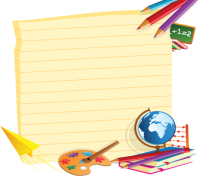 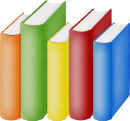 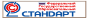 МОУ  ООШ  № 3
РП «Разработка и внедрение региональной стратегии помощи школам, работающим в сложных социальных контекстах и показывающим низкие образовательные результаты» (2013-2016 гг.) »

Педагоги прошли обучение на курсах повышения квалификации, освоили метод Lesson Study, технологию формирующего оценивания

За счет средств проекта закуплены интерактивно-методические комплексы по предметам, интерактивные доски 

Опыт работы школы представлен на региональном и федеральном уровне
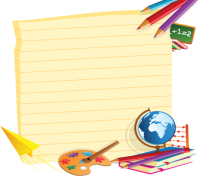 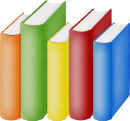 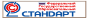 МОУ  СОШ  № 4
РП ««Создание школьных мультимедийных ресурсных центров» (2013) с Центром информационных технологий ИРО
Разработаны дидактические и методические материалы к 30 урокам с использованием интерактивной доски в основной и старшей школе по 6 учебным предметам с использованием комплектов тестов для электронной системы тестирования. 
Обучены 12 педагогов по ППК «Проектирование сетевого учебного пространства средствами сервисов сети Интернет» 

В рамках деятельности муниципального ресурсного центра «Формирование культуры здорового образа жизни» организовано взаимодействие с Кафедрой укрепления и сохранения здоровья участников образовательного процесса
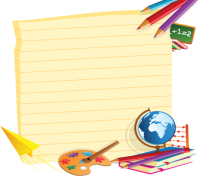 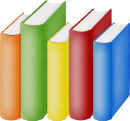 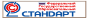 МОУ СОШ № 9
РИП «Управление формированием ключевых компетенций школьников на основе системы «Электронный журнал», ЛСМ и ЛСМ-мониторинга» (2009—2011 гг.)
 Приобретение педагогическим коллективом новых компетентностей
Улучшению результатов итоговой аттестации учащихся за курс как основной, так и средней школы
 Повышение творческой активности участников образовательного процесса
 Совершенствованию система мониторинга на всех ступенях обучения
 Созданию маршрутов повышенного индивидуального внимания для разных категорий обучающихся
 Повышению мотивации к учению
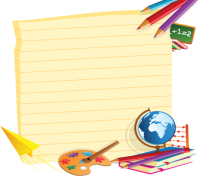 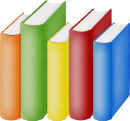 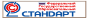 Традиционные формы взаимодействия
Семинары, вебинары, конференции, круглые столы
Консультации с сотрудниками кафедр
Встречи с авторами учебников
Методические письма  о преподавании предметов
 Конкурсы профессионального мастерства «Учитель года», «Воспитатель года»
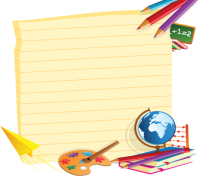 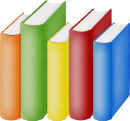 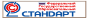 Повышение квалификации на базе ИРО
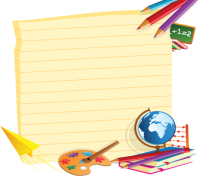 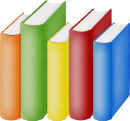 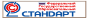 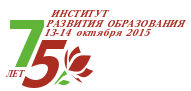 ПОЗДРАВЛЯЕМ 
ИНСТИТУТ С ЮБИЛЕЕМ!
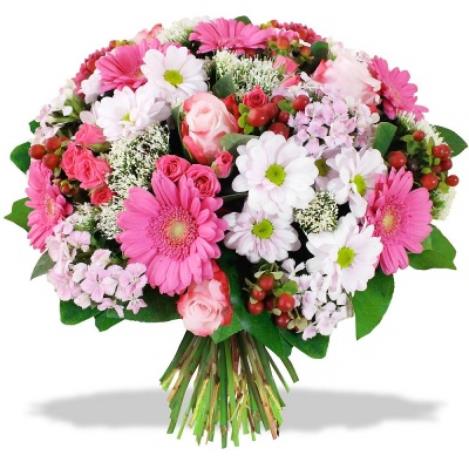 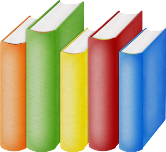 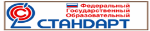 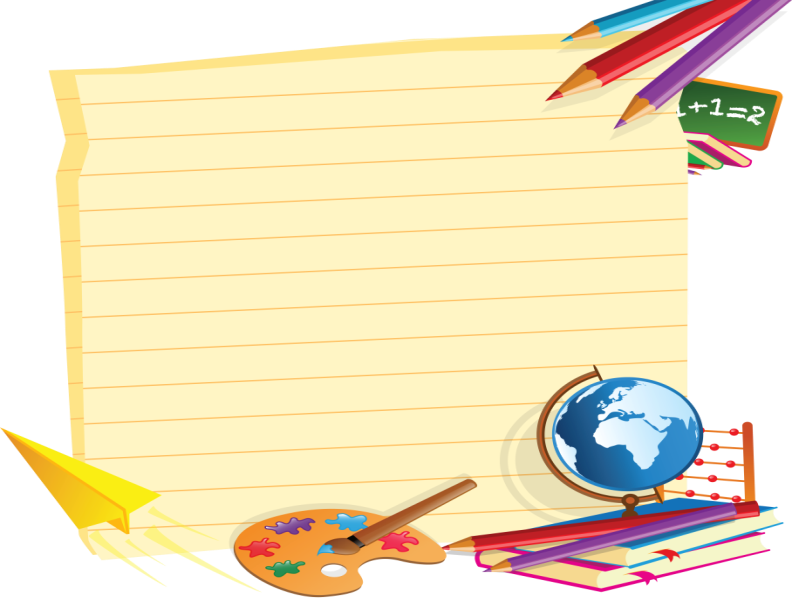 Юрчак Ольга Тарасовна,методист МУ «Центр обеспечения функционирования муниципальных образовательных учреждений города Переславля-Залесского»
Подготовка педагоговк использованию интерактивного оборудованияв учебном процессе
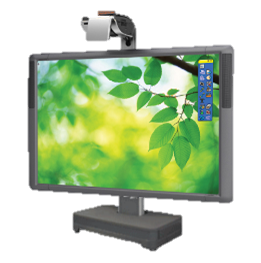 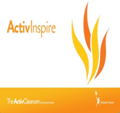 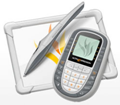 г. Переславль-Залесский, 2015
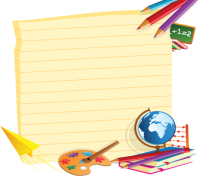 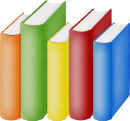 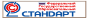 ПроектыЦентра информационных технологий ИРО
Международная благотворительная программа Intel® «Обучение для будущего» (2004—2014 гг.)

Проект «Информатизация системы образования» (ИСО, 2006—2008)

комплексный проект модернизации системы общего образования (КПМО, 2011—2014 гг.)
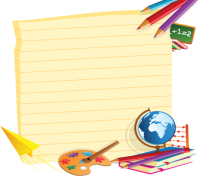 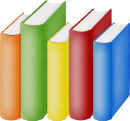 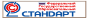 КПК «Интерактивные средства обучения (основная школа)»
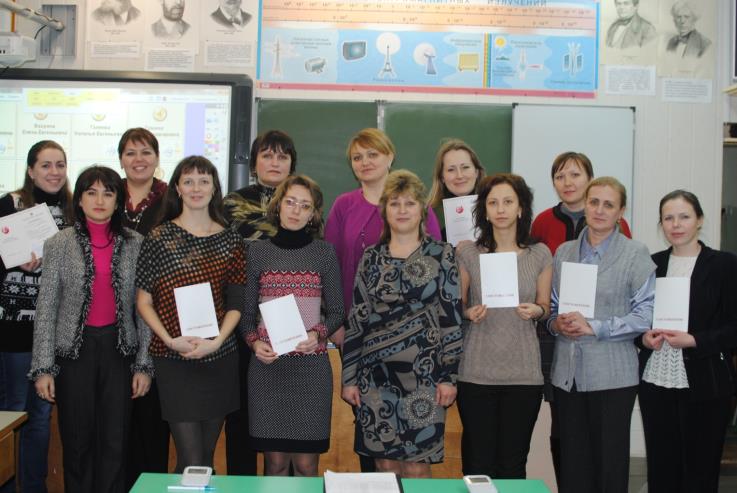 1 группа, декабрь 2012
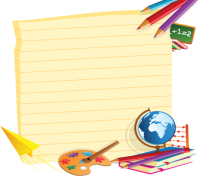 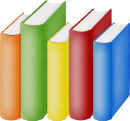 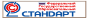 КПК «Интерактивные средства обучения (основная школа)»
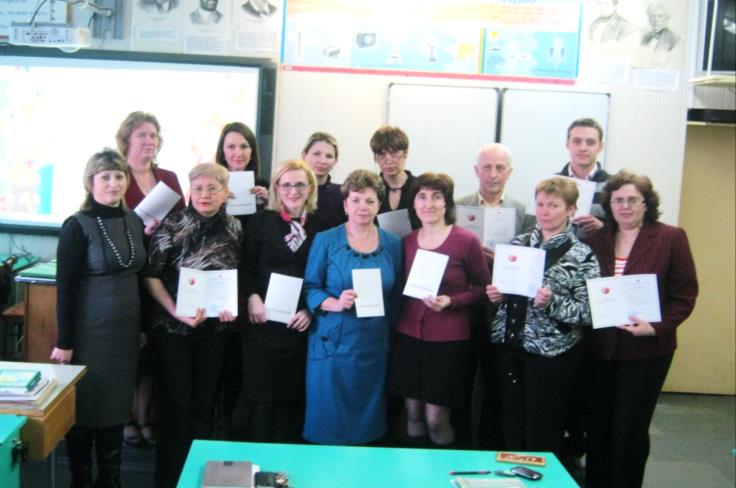 2 группа, педагоги МОУ — гимназии
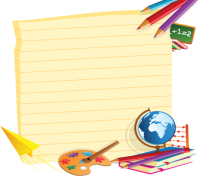 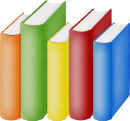 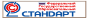 КПК «Интерактивные средства обучения (основная школа)»
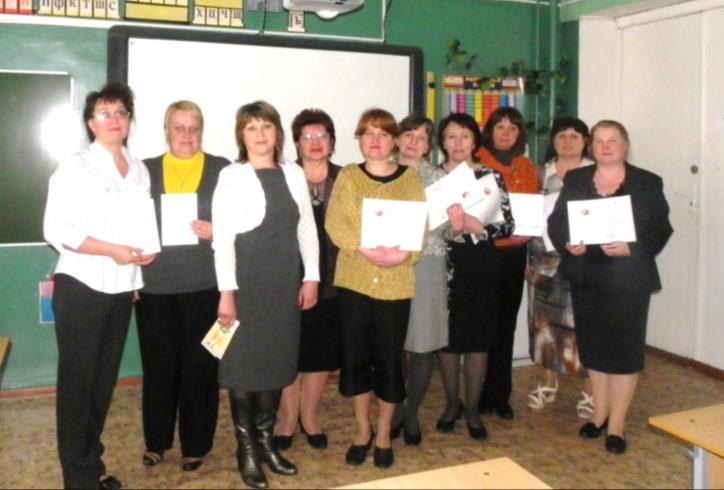 3 группа, педагоги МОУ СОШ № 2
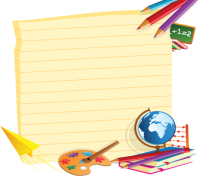 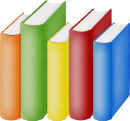 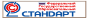 КПК «Интерактивные средства обучения (основная школа)»
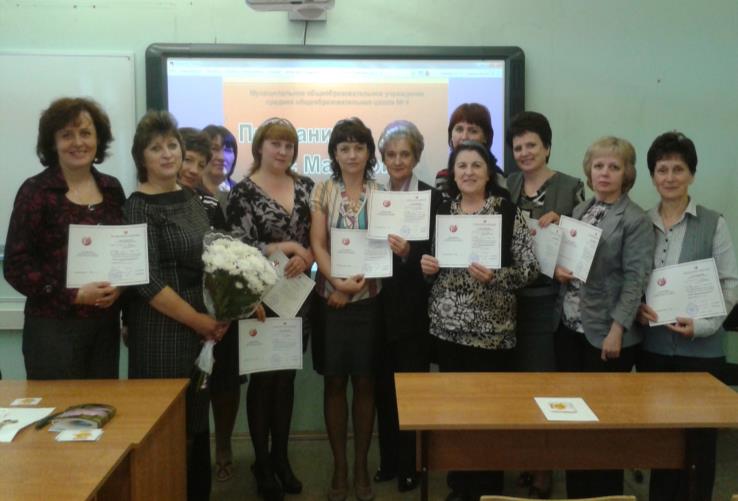 4 группа, педагоги МОУ СОШ № 4
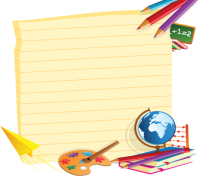 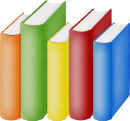 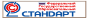 КПК «Интерактивные средства обучения (основная школа)»
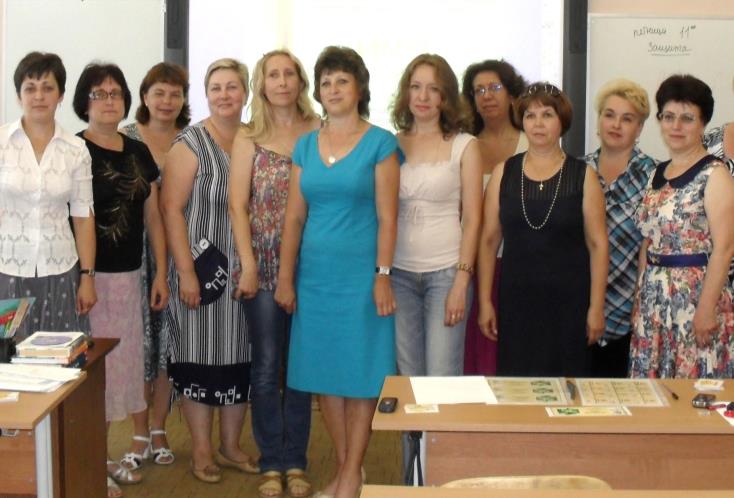 5 группа, педагоги МОУ СОШ № 1
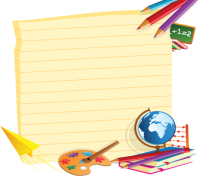 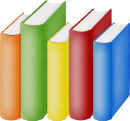 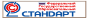 КПК «Интерактивные средства обучения (основная школа)»
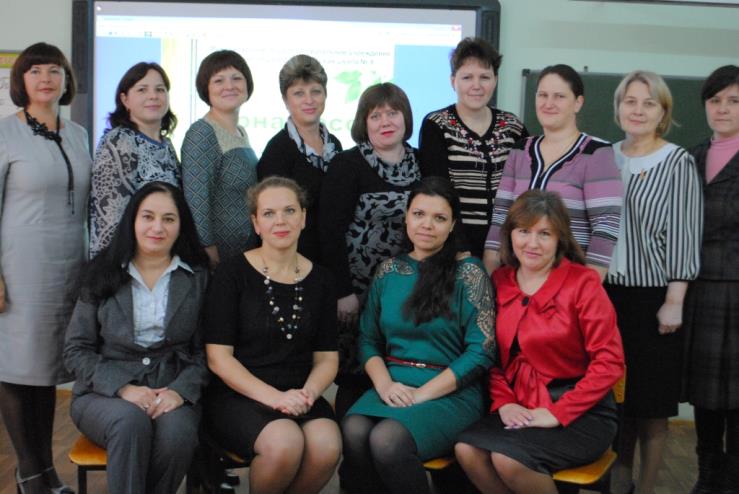 6 группа, педагоги МОУ СОШ № 9, ЦТРГО
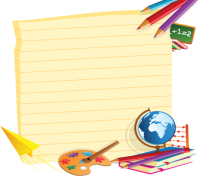 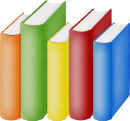 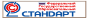 КПК «Интерактивные средства обучения (основная школа)»
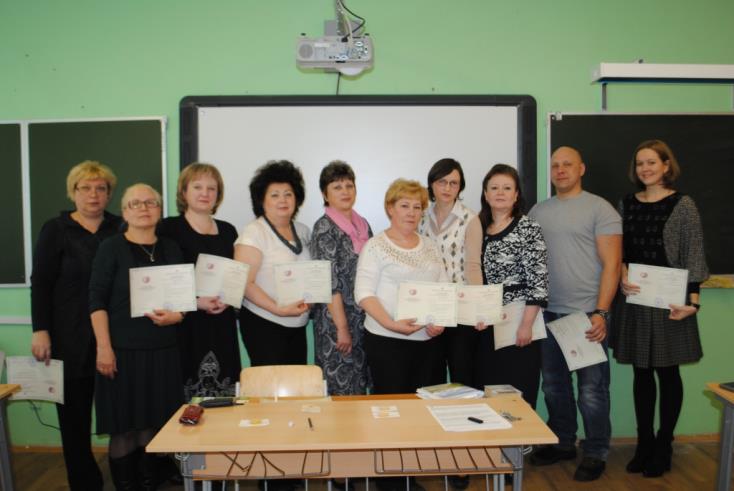 7 группа, педагоги МОУ СОШ № 6
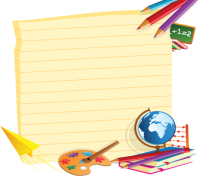 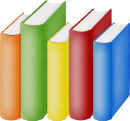 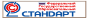 КПК «Интерактивные средства обучения (основная школа)»
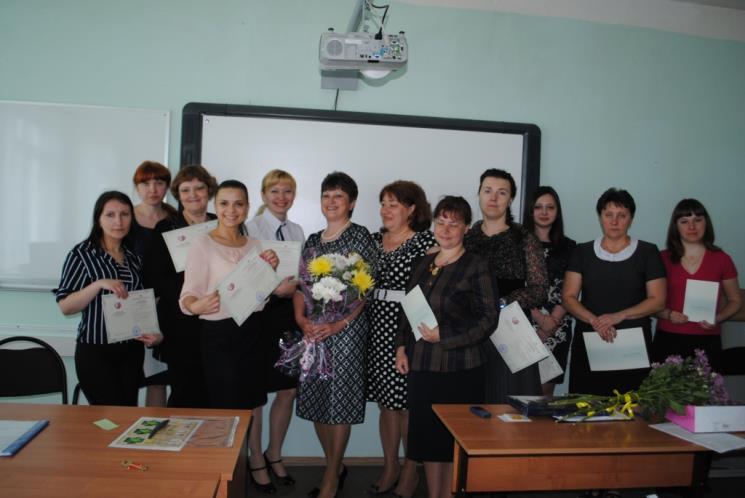 8 группа, педагоги МОУ СОШ № 4, нш — д/с № 5,ЦТРГО, школы-интерната № 4
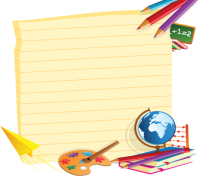 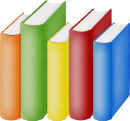 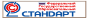 КПК «Интерактивные средства обучения (основная школа)»
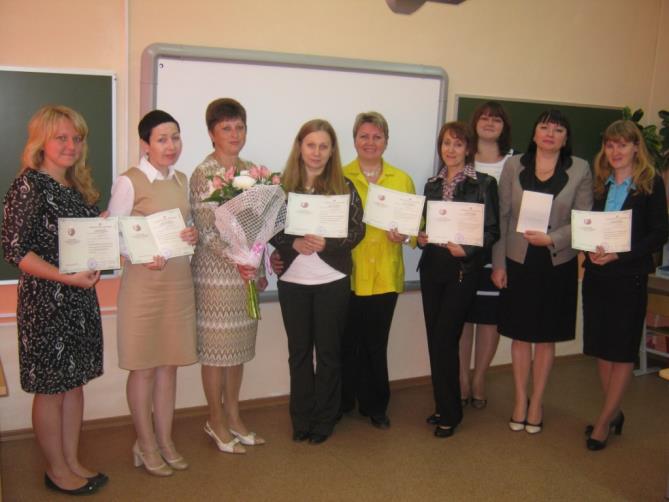 9 группа, педагоги МОУ СОШ № 1, ЦТРГО
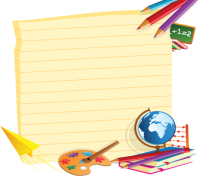 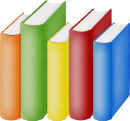 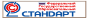 КПК «Интерактивные средства обучения (основная школа)»
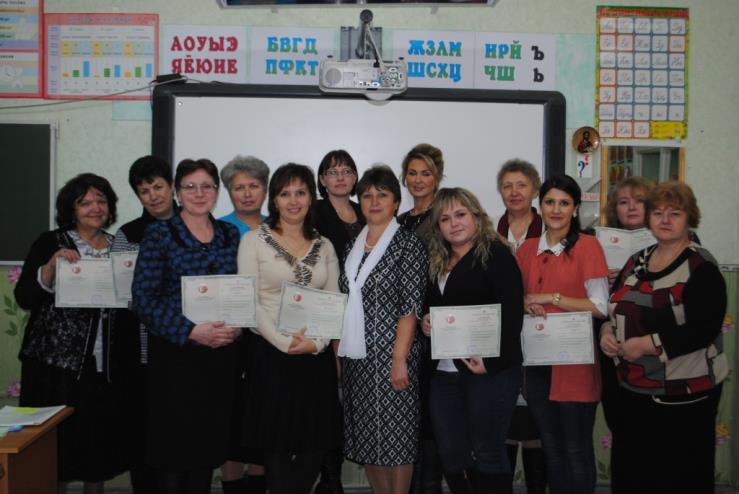 10 группа, педагоги МОУ СОШ № 9, МОУ ООШ № 3, школы-интерната № 4
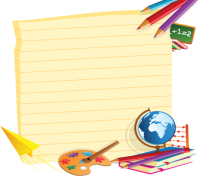 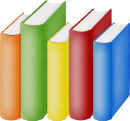 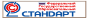 КПК «Интерактивные средства обучения (основная школа)»
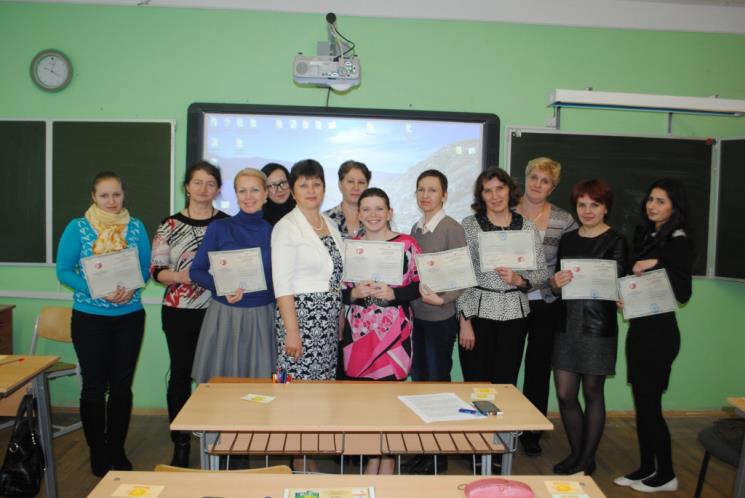 11 группа, педагоги МОУ СОШ № 6, МОУ ООШ № 3,д/с «Родничок»
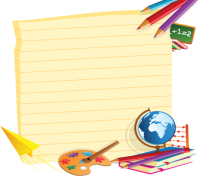 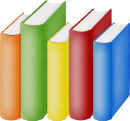 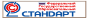 КПК «Интерактивные средства обучения (основная школа)»
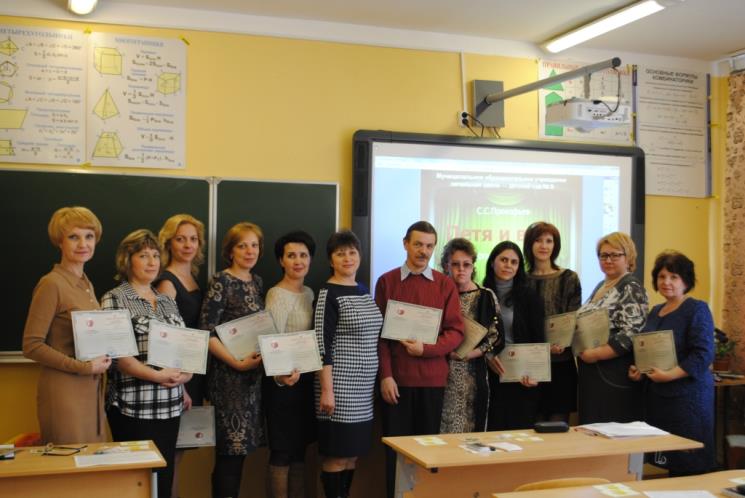 12 группа, педагоги МОУ — гимназии, нш — д/с № 5
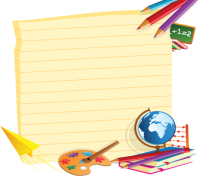 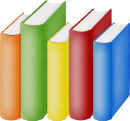 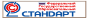 КПК «Интерактивные средства обучения (основная школа)»
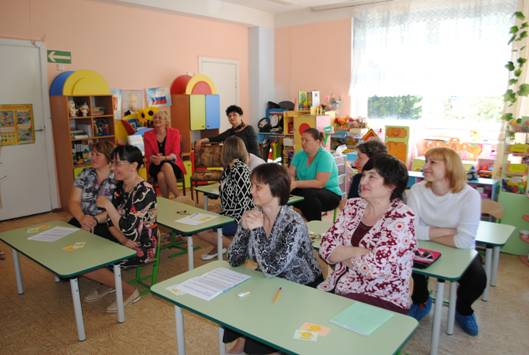 13 группа, педагоги д/с «Родничок»
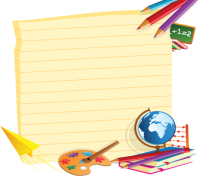 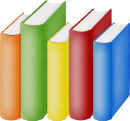 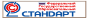 КПК «Интерактивные средства обучения (основная школа)»
2012 год. 1 группа / 12 педагогов

2013 год. 5 групп / 62 педагогов

2014 год. 4 групп / 47 педагогов

2015 год. 3 группы / 36 педагогов
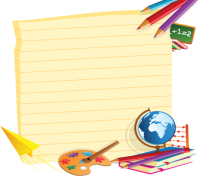 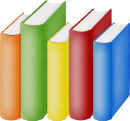 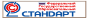 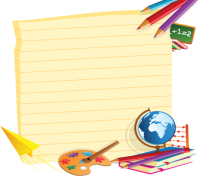 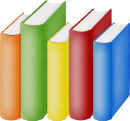 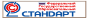 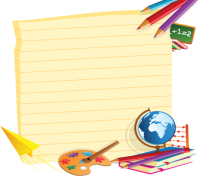 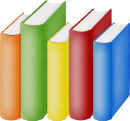 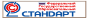 Городская дидактическая копилка флипчартов«Интерактивный калейдоскоп»
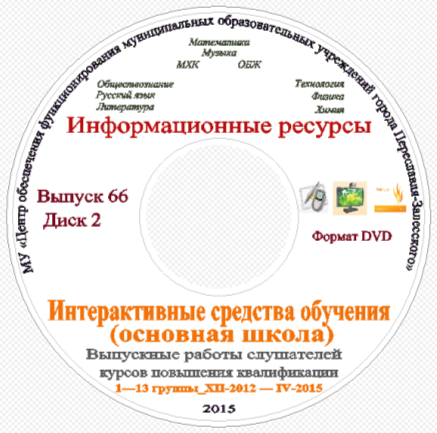 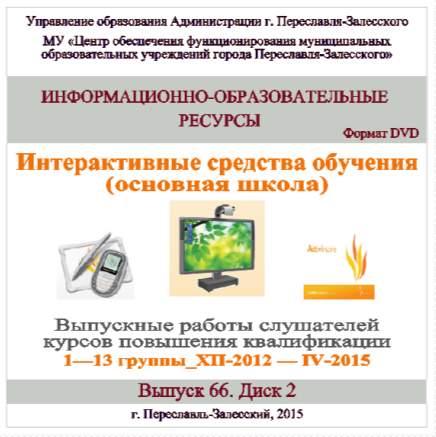 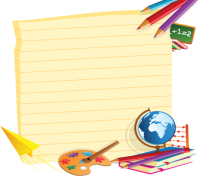 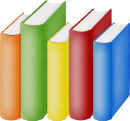 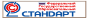 Городская дидактическая копилка флипчартов«Интерактивный калейдоскоп»
Режим доступа: https://cloud.mail.ru/public/3JXG/WB6UYqUUk
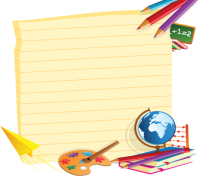 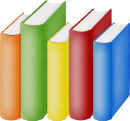 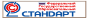 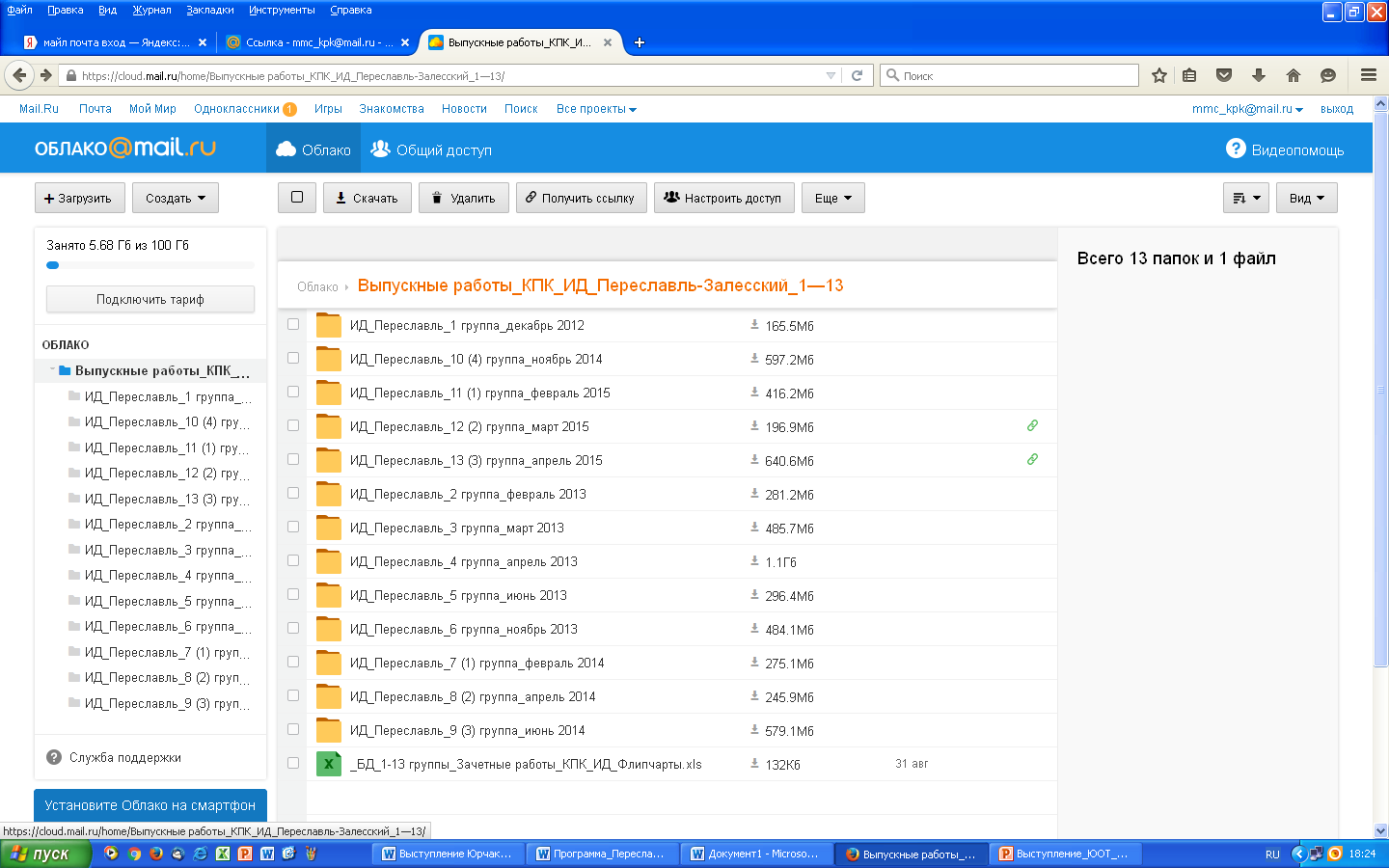 Городская дидактическая копилка флипчартов«Интерактивный калейдоскоп»
Режим доступа: https://cloud.mail.ru/public/3JXG/WB6UYqUUk
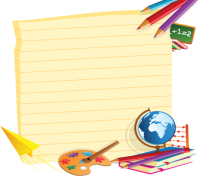 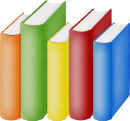 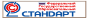 Городской фестиваль открытых уроков 2015 г.
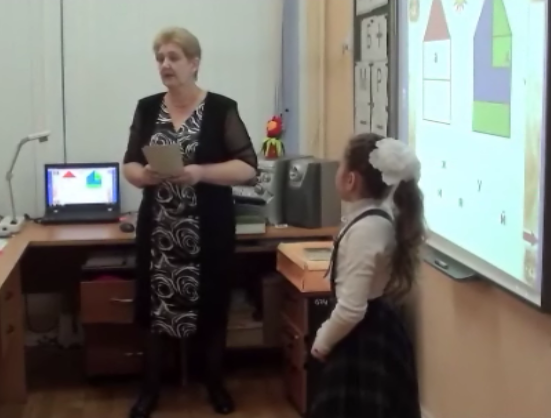 Федотова Л. Н., МОУ — гимназия
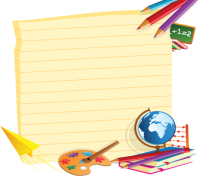 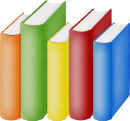 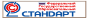 Городской фестиваль открытых уроков 2015 г.
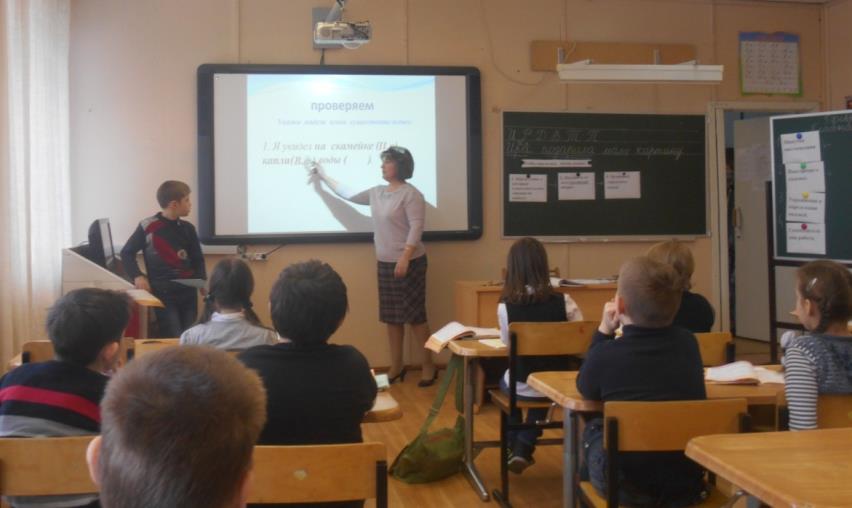 Пасхина Н. В. , МОУ ООШ № 3
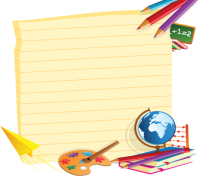 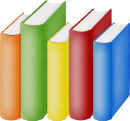 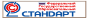 Планы на ближайшее будущее
В ноябре 2015 года будет организовано обучение группы педагогов школ на базе ООШ № 3

В марте и ноябре 2016 года обучение для педагогов дошкольных образовательных организаций
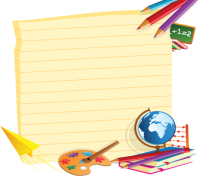 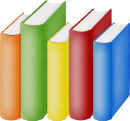 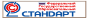 Основные задачиГородского конкурса флипчартов
Выявление успешных образцов педагогической практики по использованию интерактивных средств обучения (интерактивной доски, системы опроса и тестирования, документ-камеры)

Выявление и поощрение педагогов, внедряющих интерактивные средства обучения в образовательный процесс

Способствование эффективному обмену опытом использования интерактивных средств обучения в образовательном процессе, развитию профессиональной компетентности педагогов
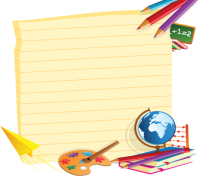 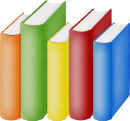 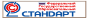 Технические достижения не стоятровным счетом ничего, если педагогине в состоянии их использовать.Чудеса творят не компьютеры, а учителя!
Крейг Барретт
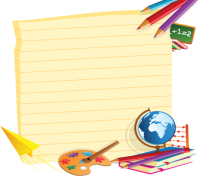 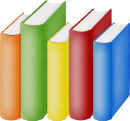 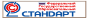 СПАСИБО ЗА ВНИМАНИЕ!